«ТОРАЙҒЫРОВ УНИВЕРСИТЕТІ» КЕАҚ-ДА 6В02104 «АКТЕРЛІК ӨНЕР», 6В02103 «ВОКАЛДЫҚ ӨНЕР», 6В02101 «АСПАПТЫҚ ОРЫНДАУШЫЛЫҚ» БІЛІМ БЕРУ БАҒДАРЛАМАЛАРЫН ІСКЕ АСЫРУ ТУРАЛЫ ЕСЕП
«ОРЫНДАУШЫЛЫҚ ӨНЕР» КАФЕДРАСЫНЫҢ МЕҢГЕРУШІСІ: ПОПАНДОПУЛО М. П.
ПАВЛОДАР – 2025
ЖЖОКБҰ атауы «Торайғыров университеті» КЕАҚ 
ББ атауы 6В02104 - Актерлік өнер
Инклюзивті білім беруді дамыту бағдарламасы аясында университетте:
Инклюзивті білім беруді сүйемелдеу кабинеті
Нашар көретін студенттерге арналған жабдықталған оқу аудиториясы
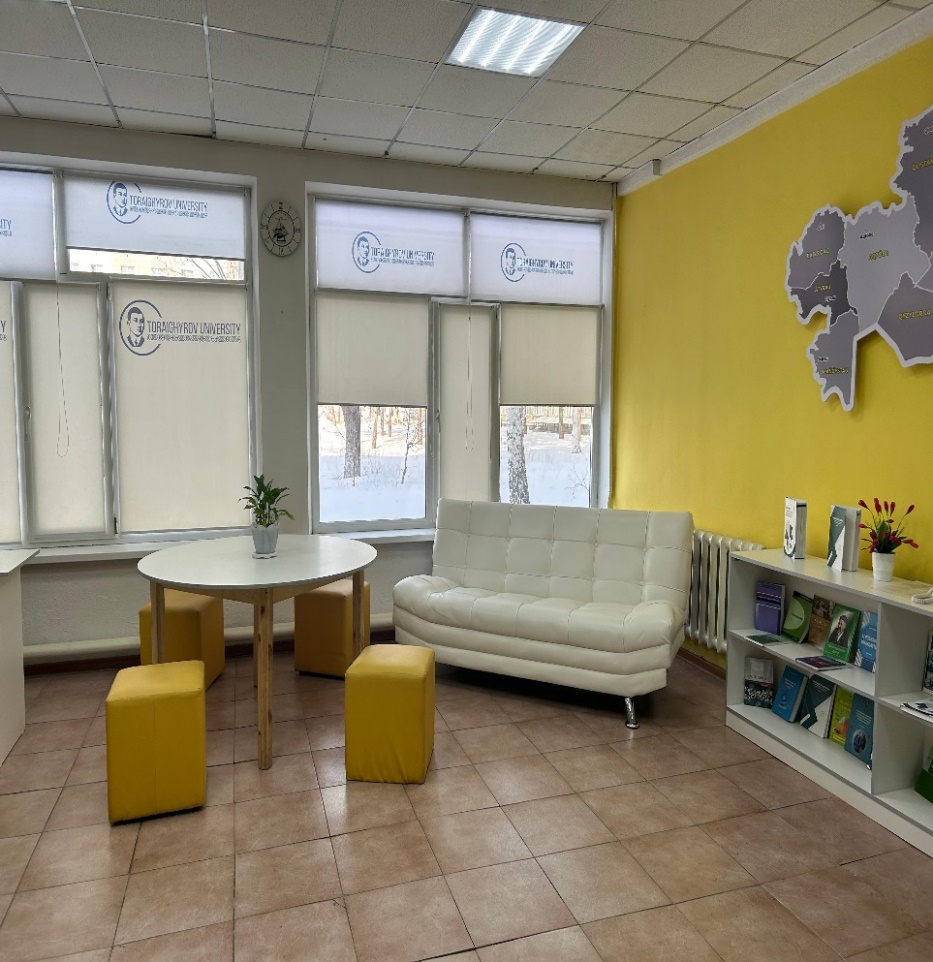 А-149
А-119а
Инклюзивті білім беруді дамыту бағдарламасы аясында университетте:
Пандустармен жабдықталған 
дәріс аудиториялары
Лифт
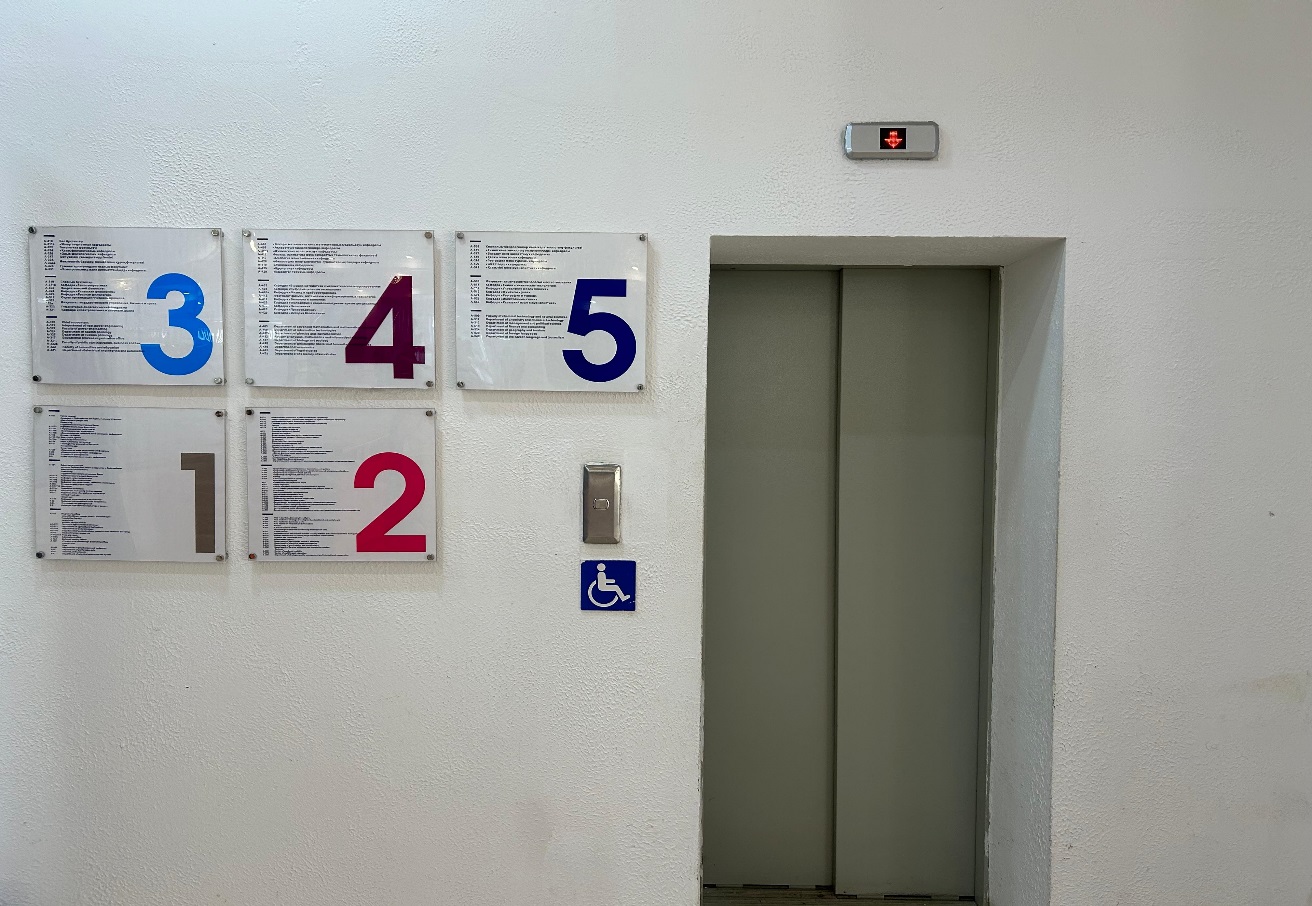 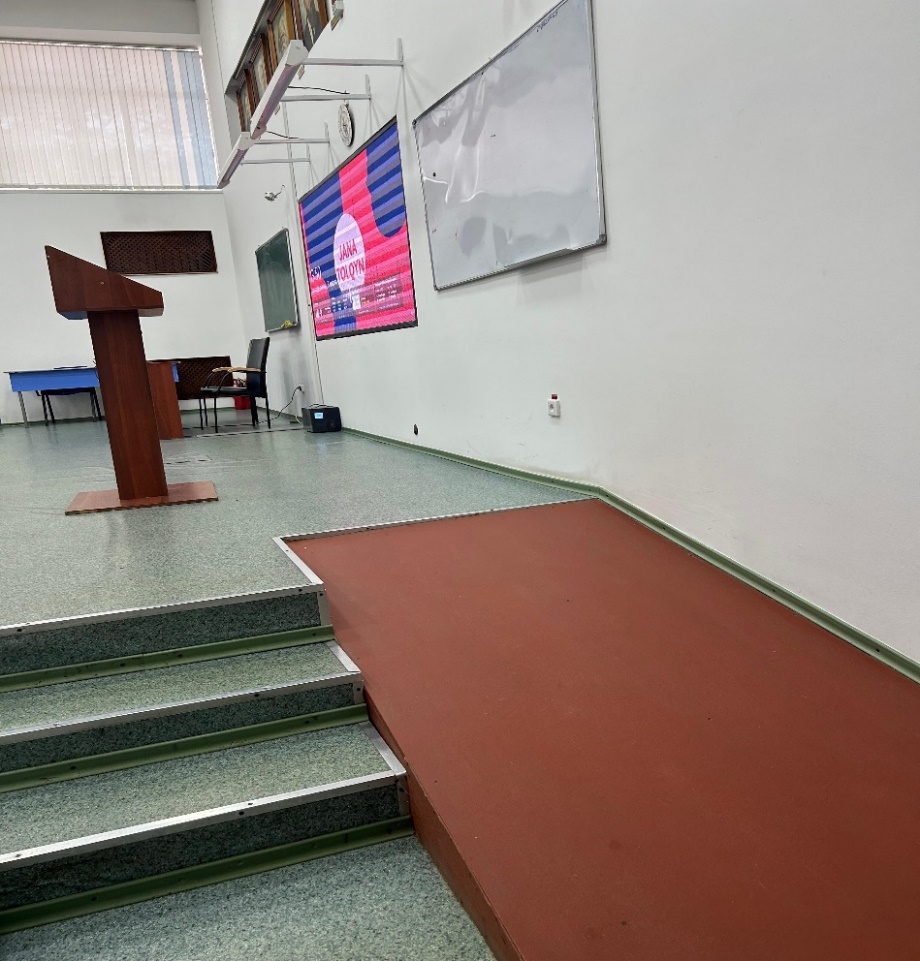 Бағыттар бойынша оқу сабақтарын өткізуге арналған мамандырылған аудиториялар
А-Актерлік өнер0
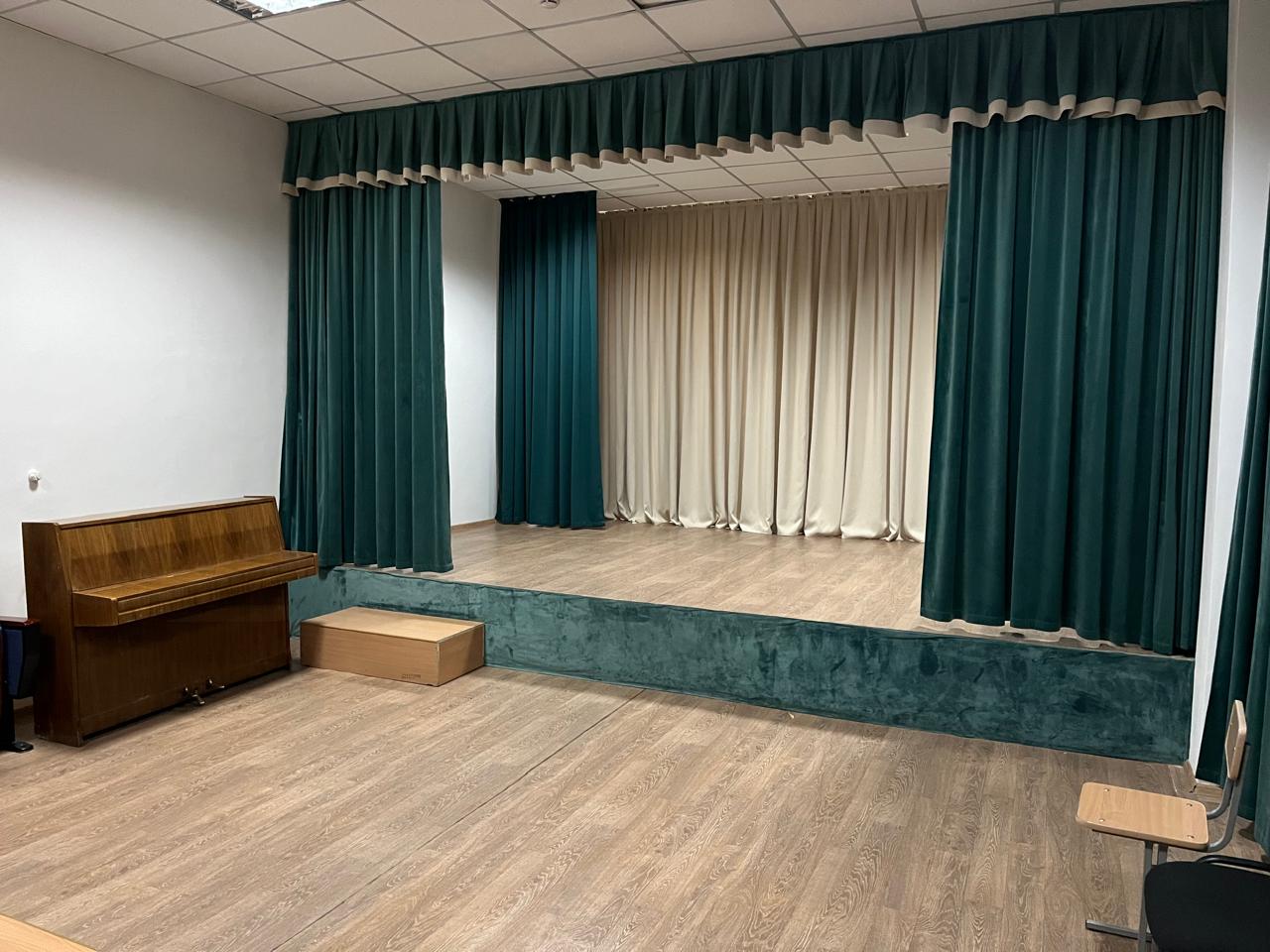 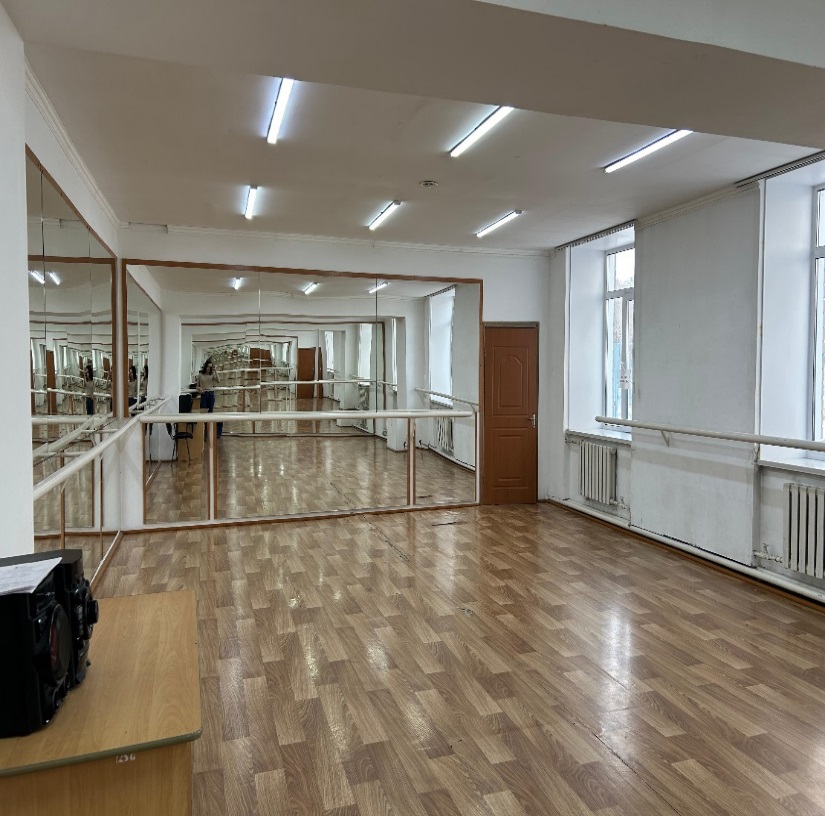 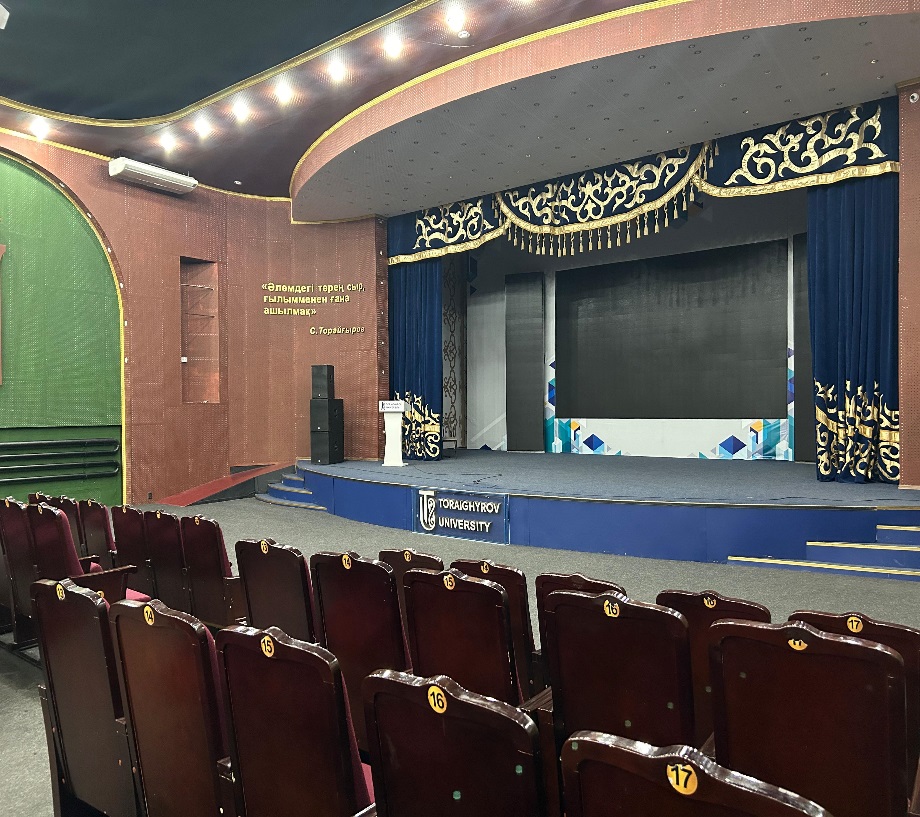 А-15
А-22
Концертный зал
Бағыттар бойынша оқу сабақтарын өткізуге арналған мамандырылған аудиториялар
А-Вокалдық өнер0
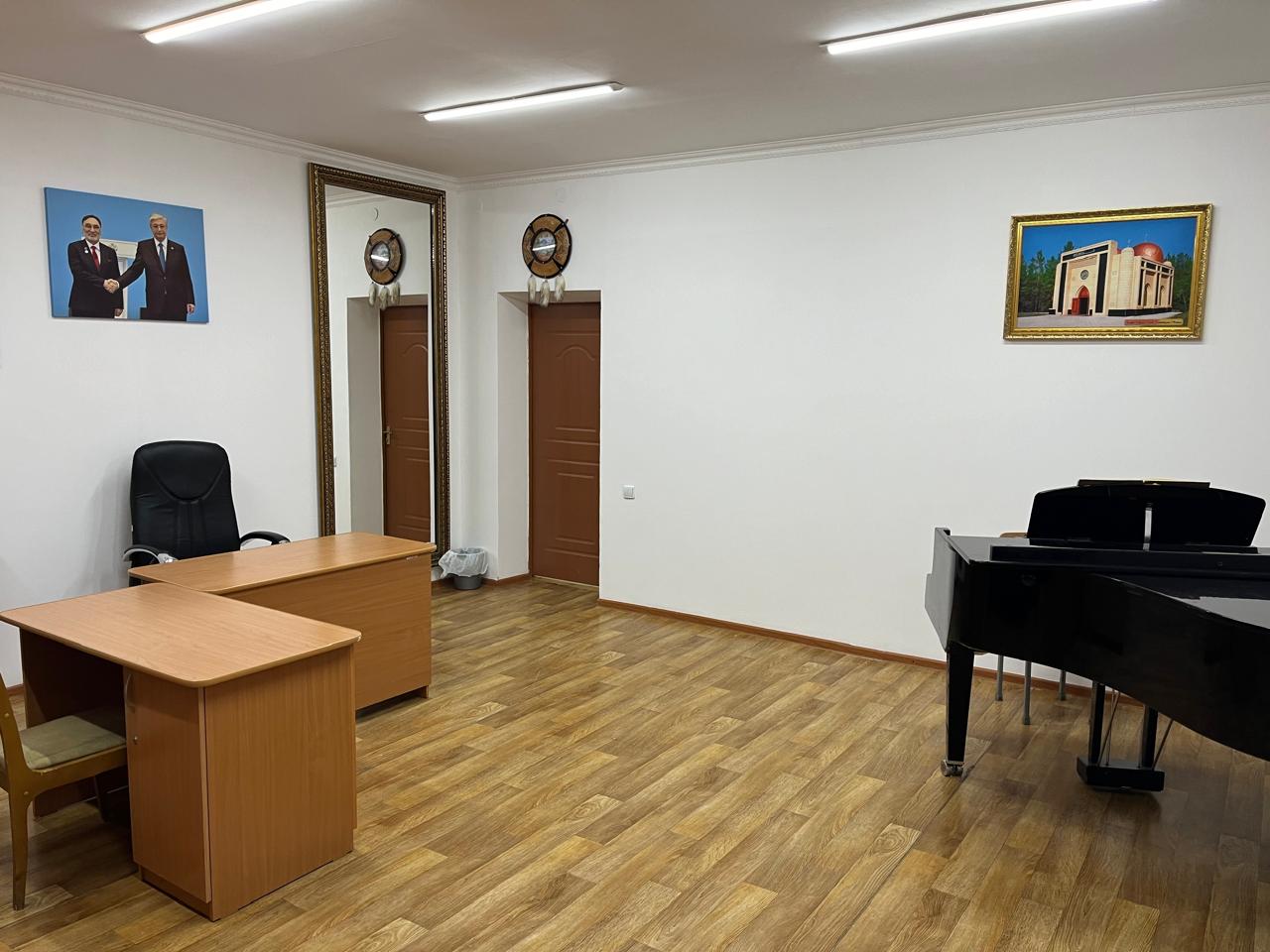 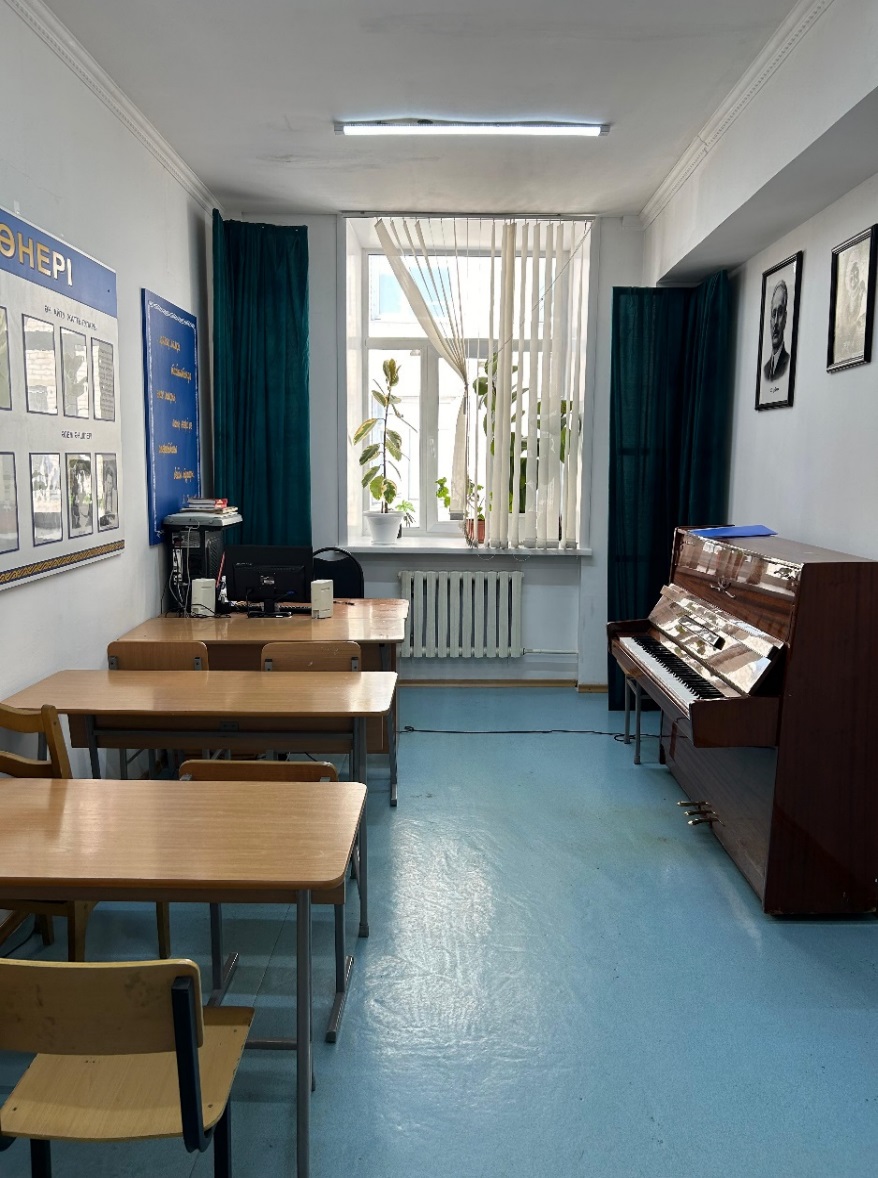 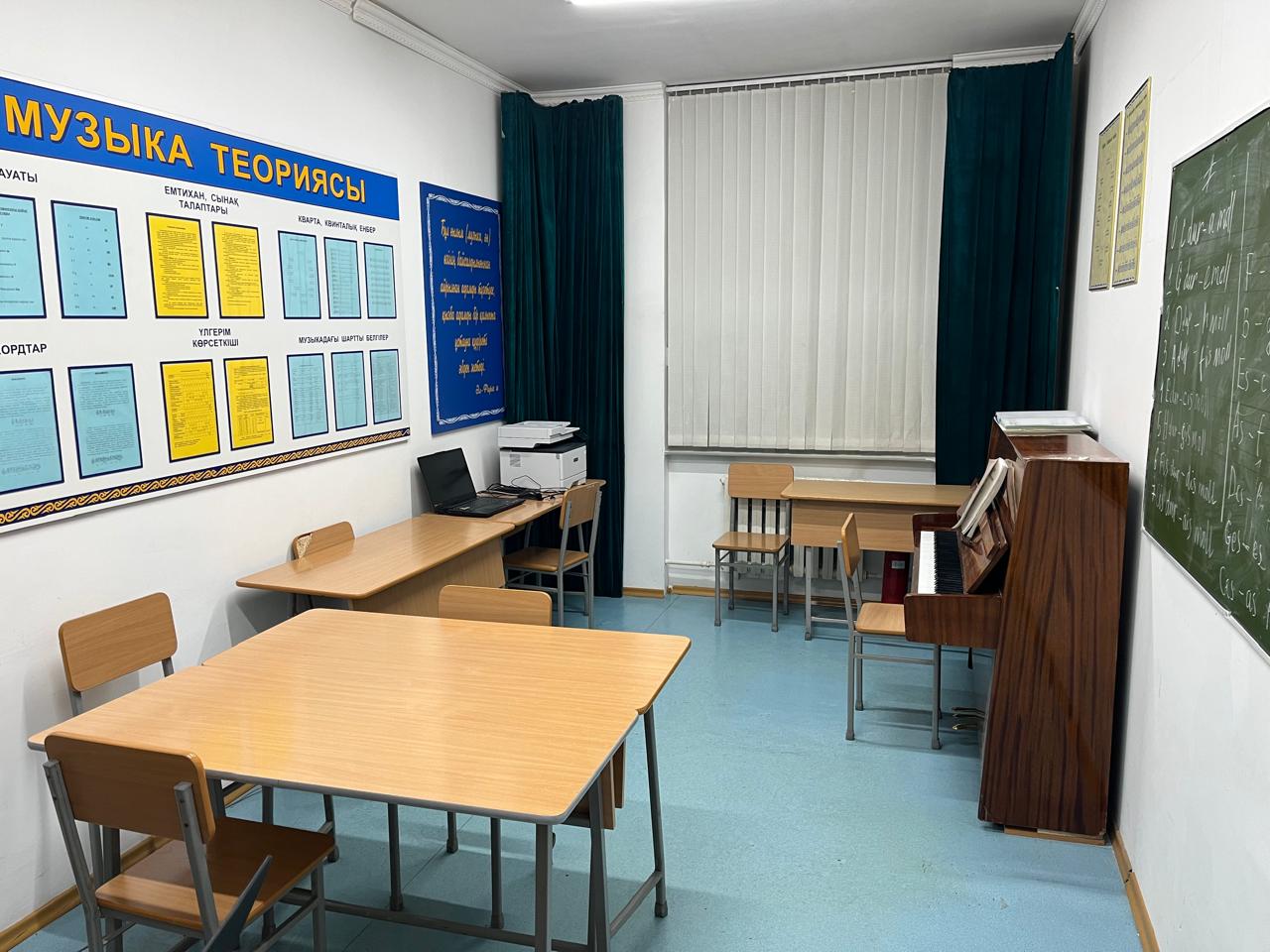 А-25
А-30
А-36
Бағыттар бойынша оқу сабақтарын өткізуге арналған мамандырылған аудиториялар
А-Аспаптық орындаушылық
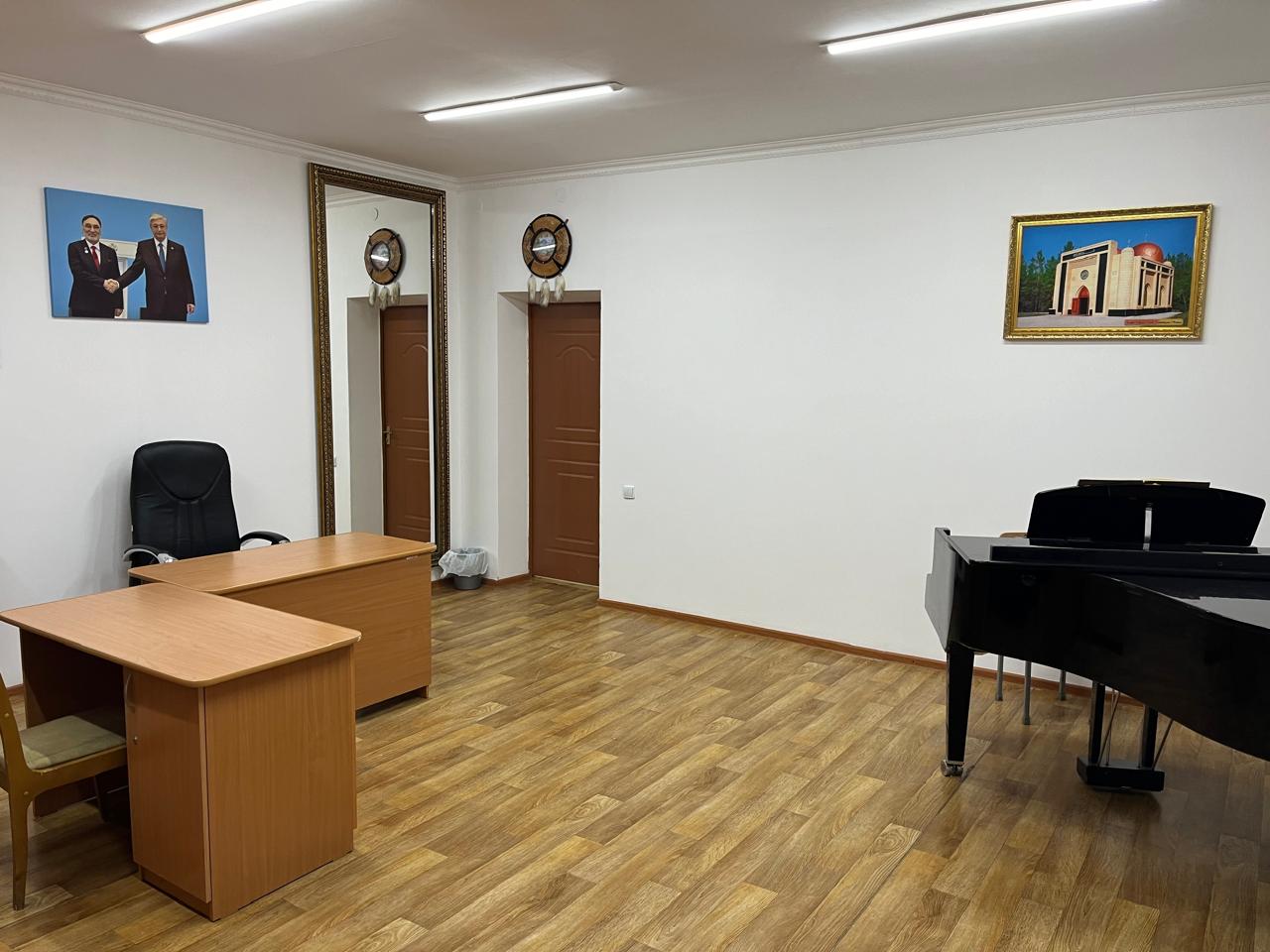 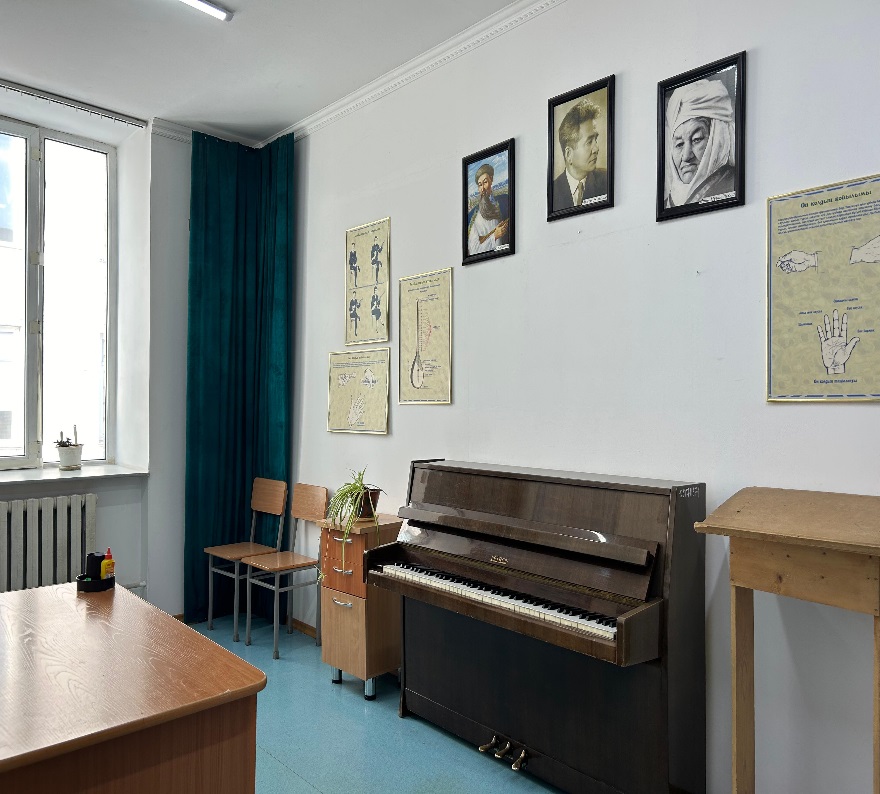 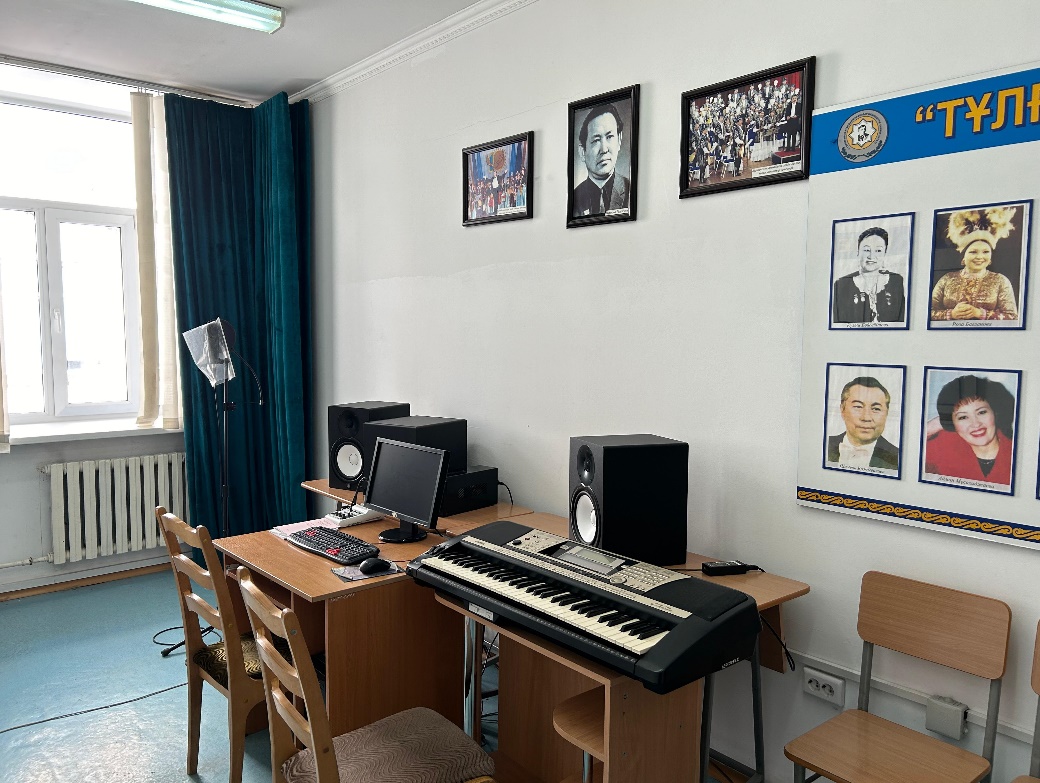 А-25
А-33
А-38
МӘСЕЛЕЛЕР
НАЗАРЛАРЫҢЫЗҒА РАҚМЕТ!